Класс хорового пения
Первая и вторая четверть
2017 год
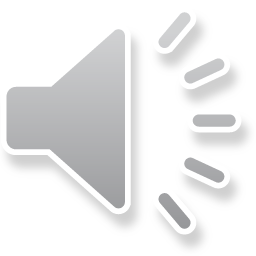 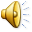 Контингент: 27 учащихся.
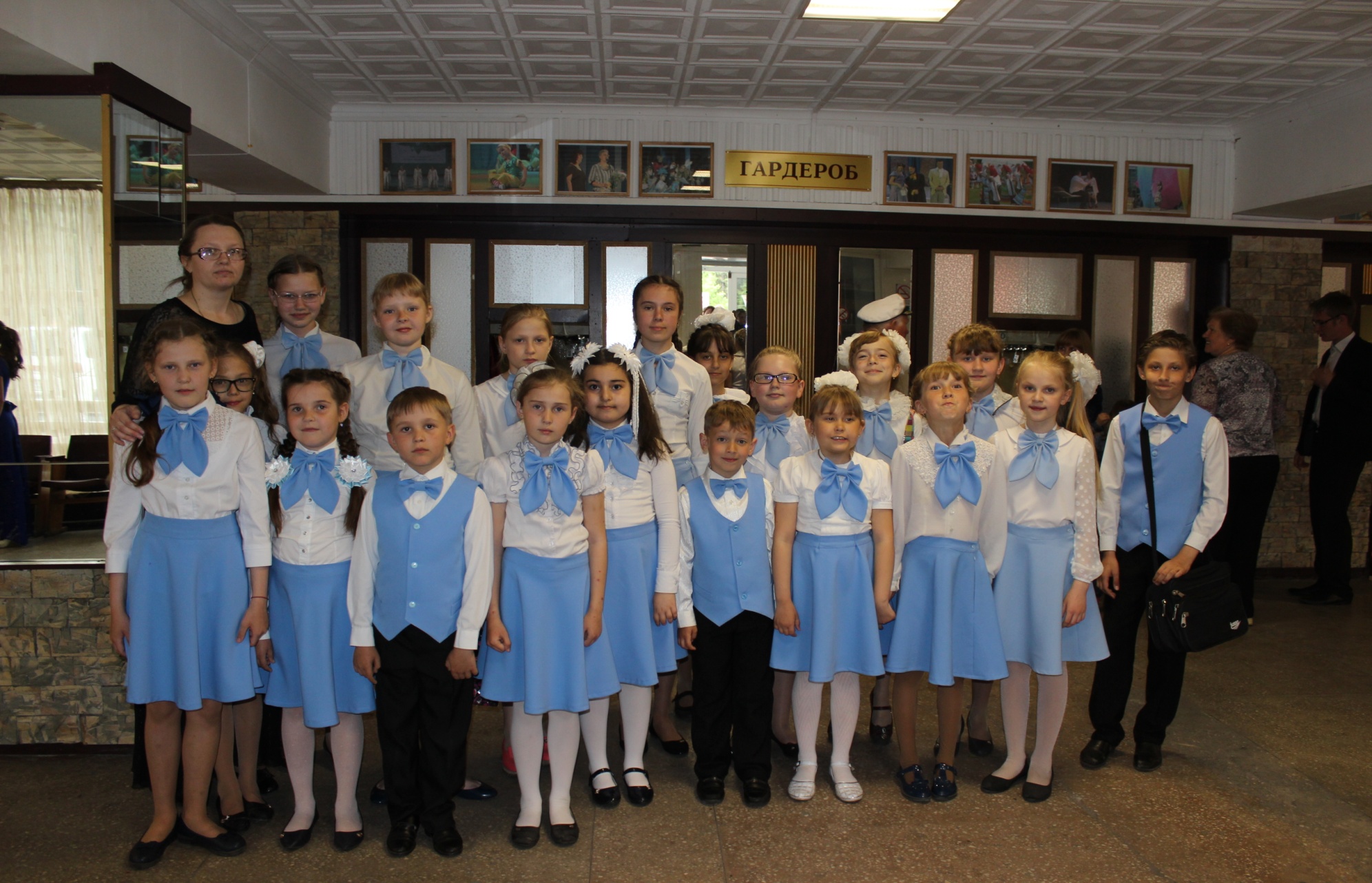 Контрольные уроки
Хор
Сольное пение
Вокальный ансамбль
                  «ОТЛИЧНО»!
Нам учиться интересно
Классный час на природе:
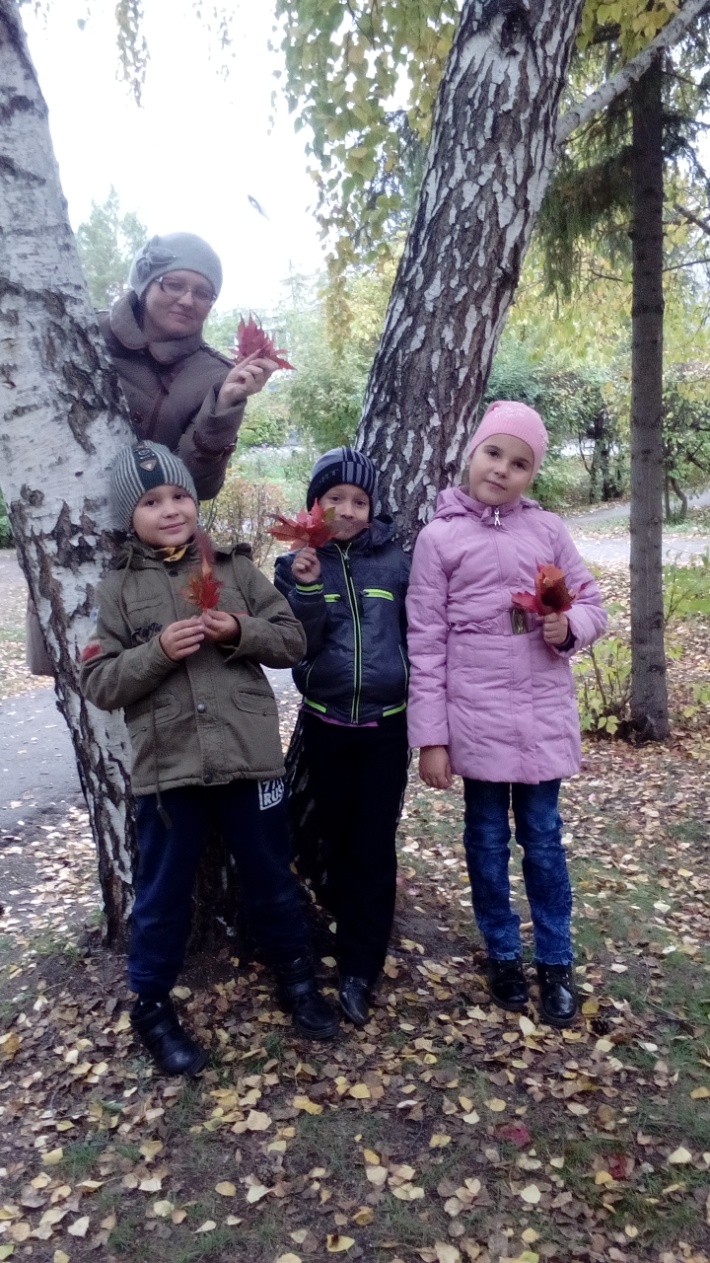 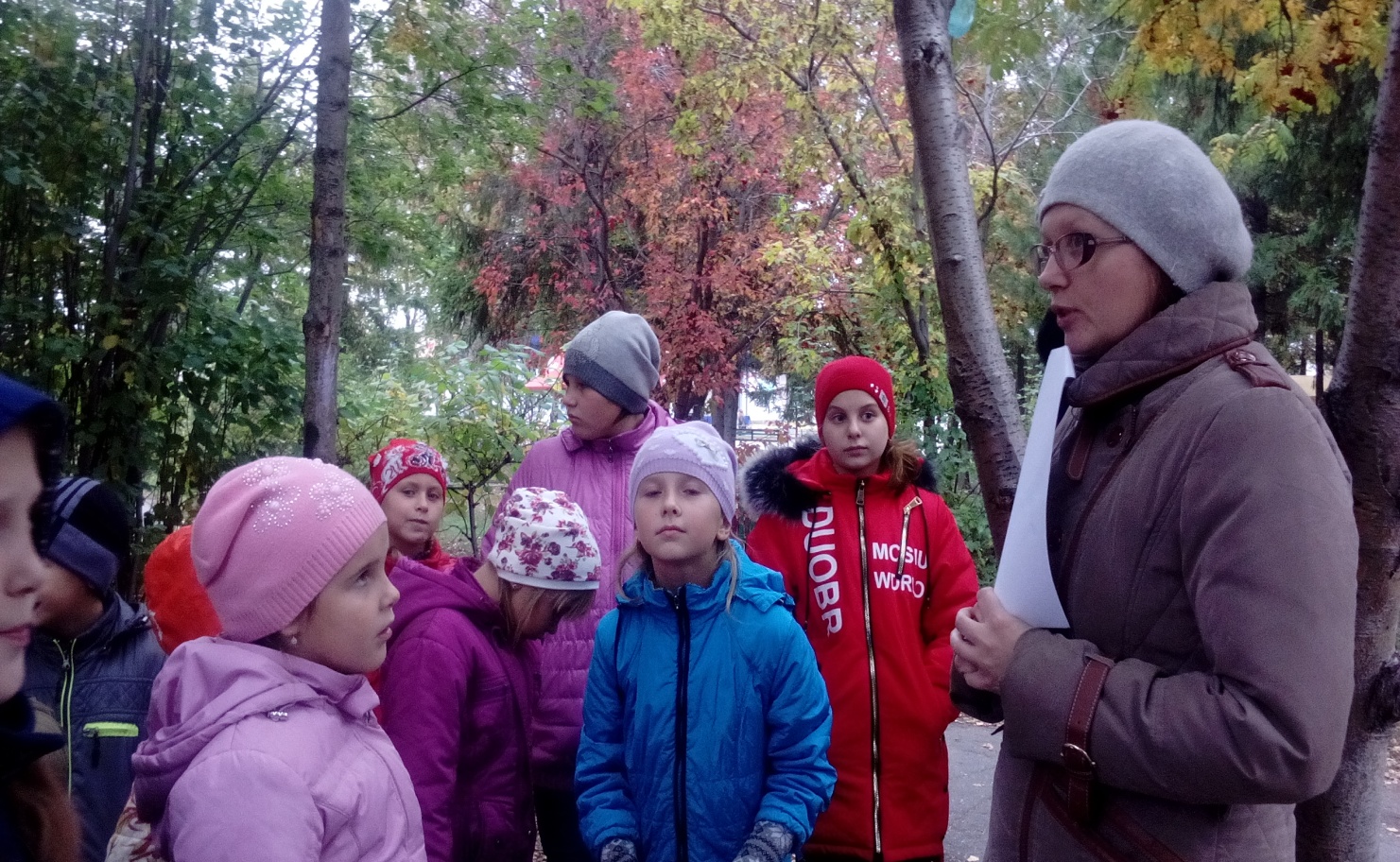 Мы любим концертные выступления
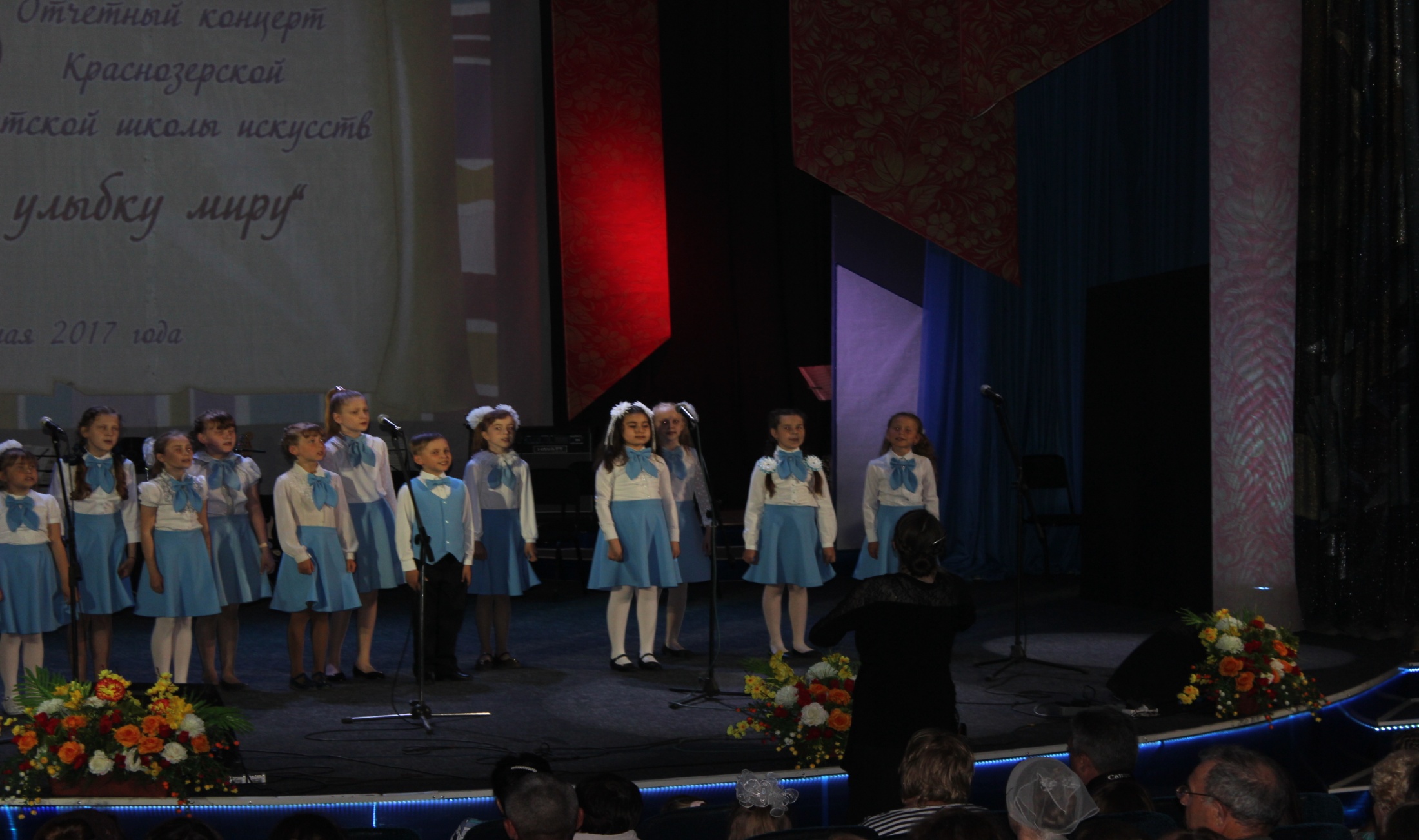 Традиционные и новые встречи
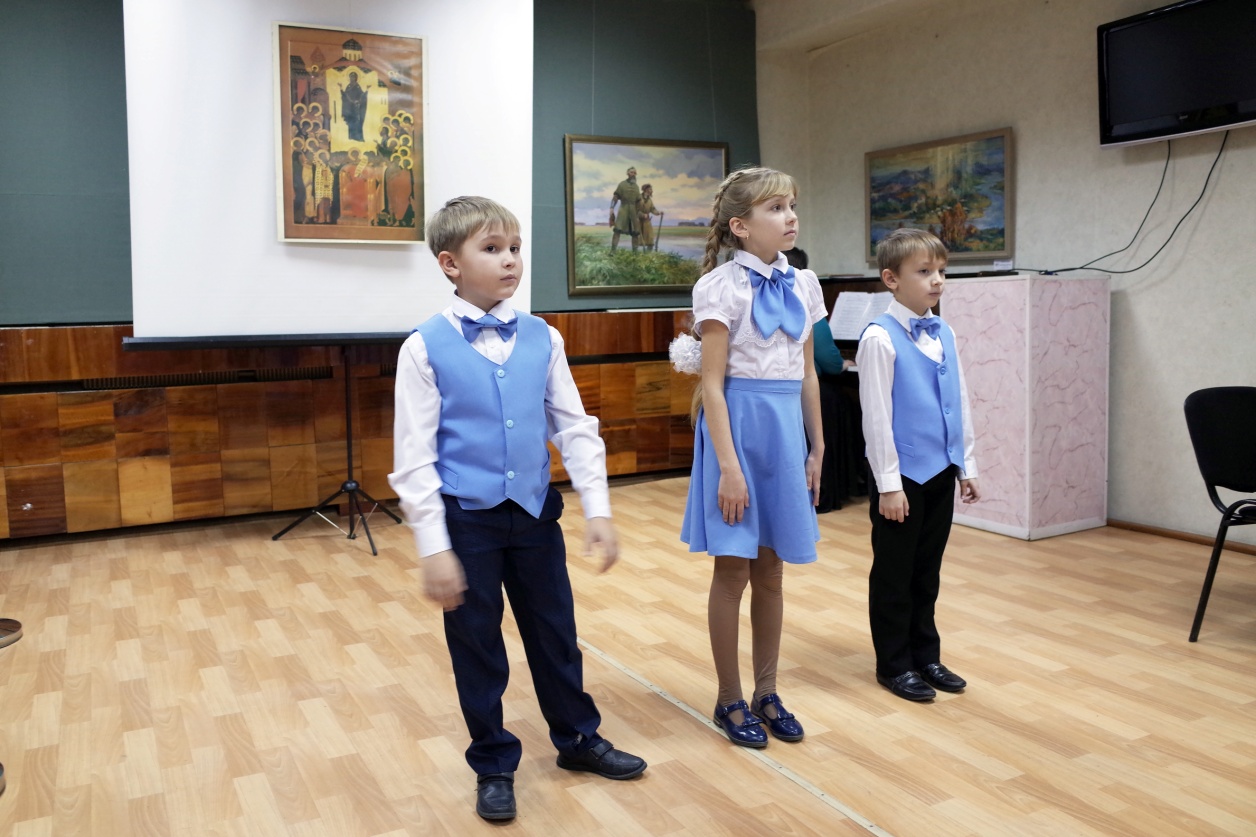 «Покровский   концерт»
Мы – участники ответственных мероприятий
День работника сельского хозяйства
«Колокольчик»                                               Сводный хор
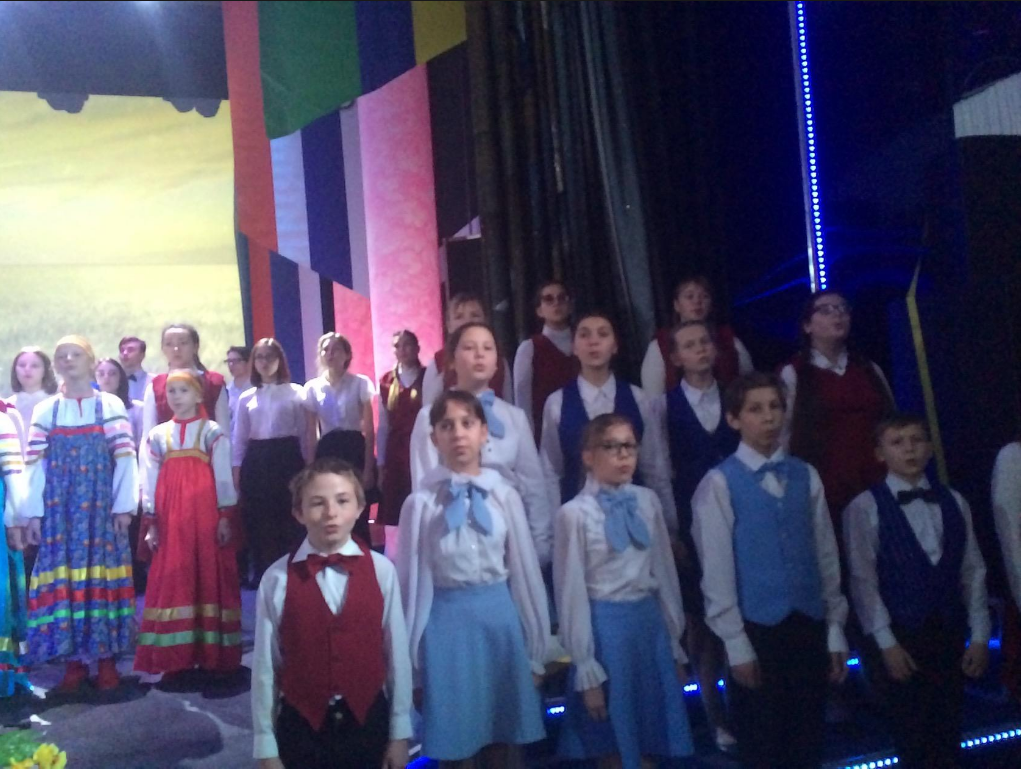 Конкурсы и фестивали.Вокальный ансамбль «Колокольчик»«Всех песен не спеть о России»
После выступления – хорошее настроение!
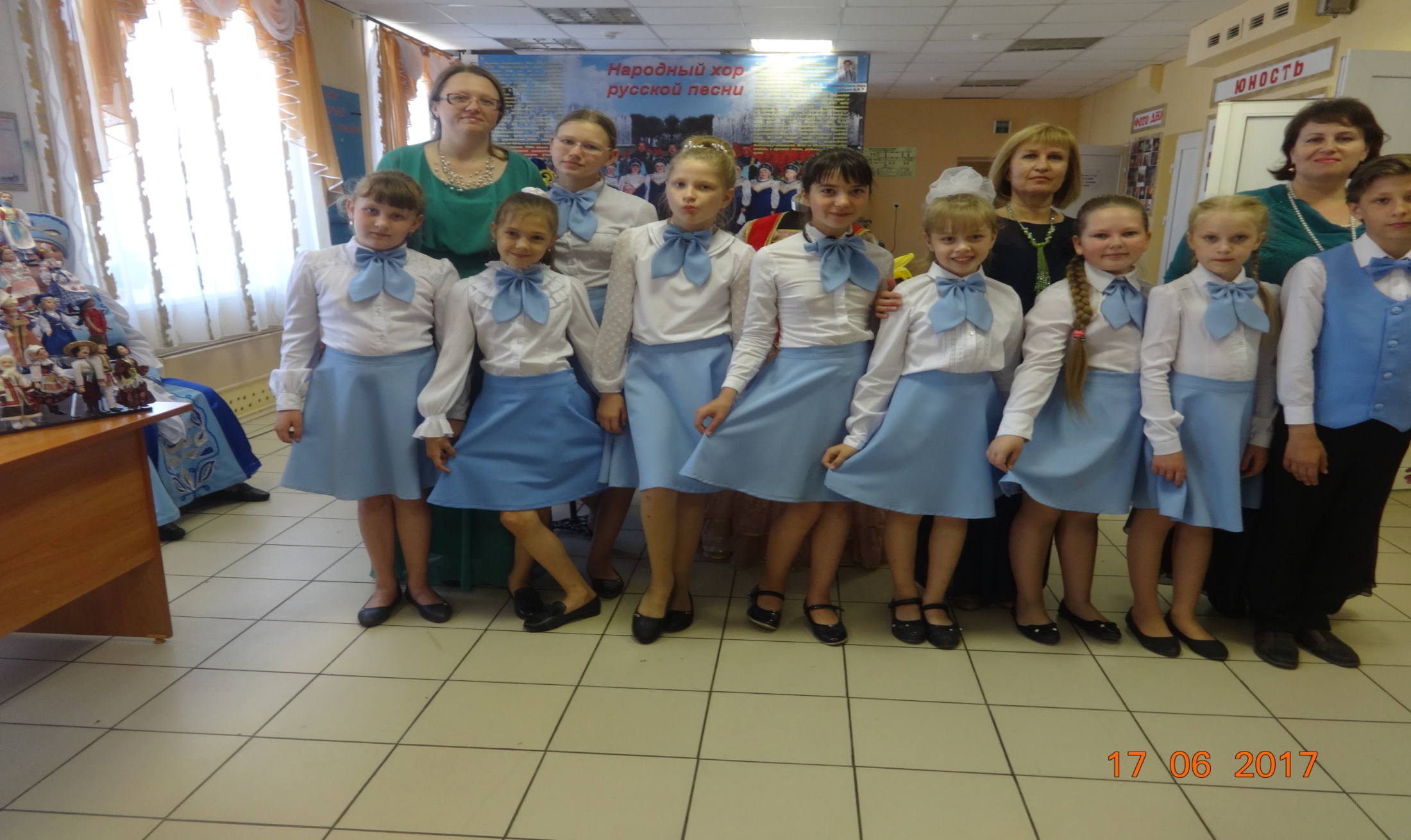 Наш класс творческий и дружный!
Вечер вокальной музыки
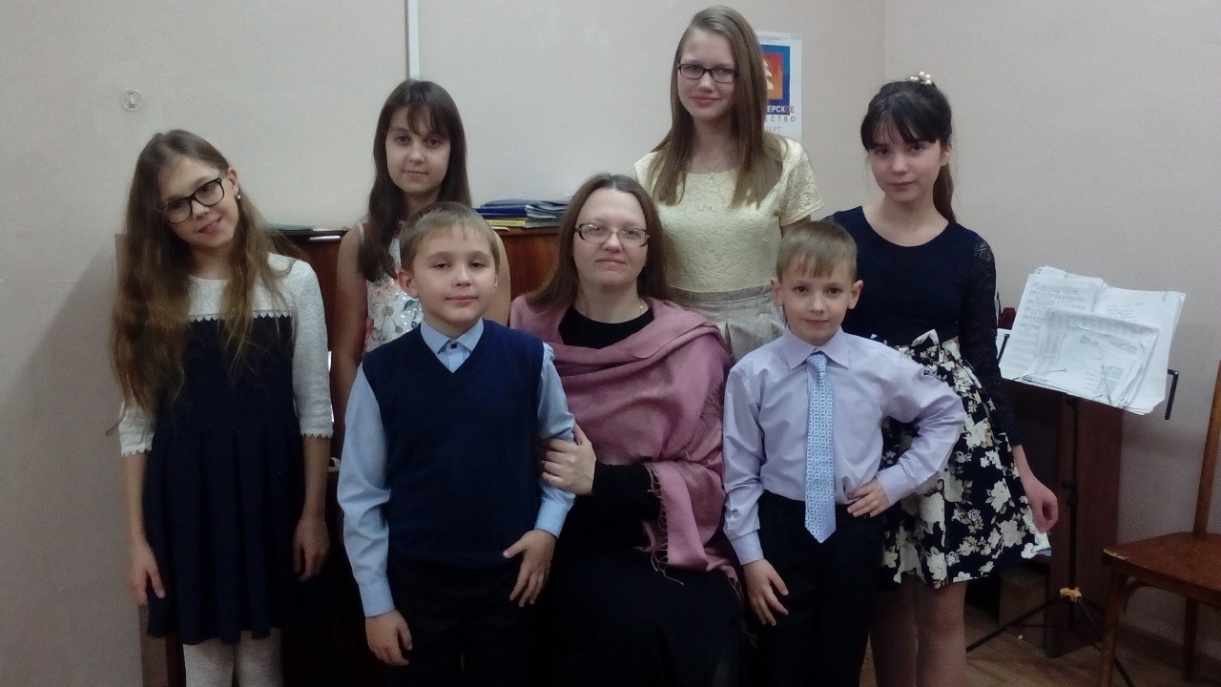 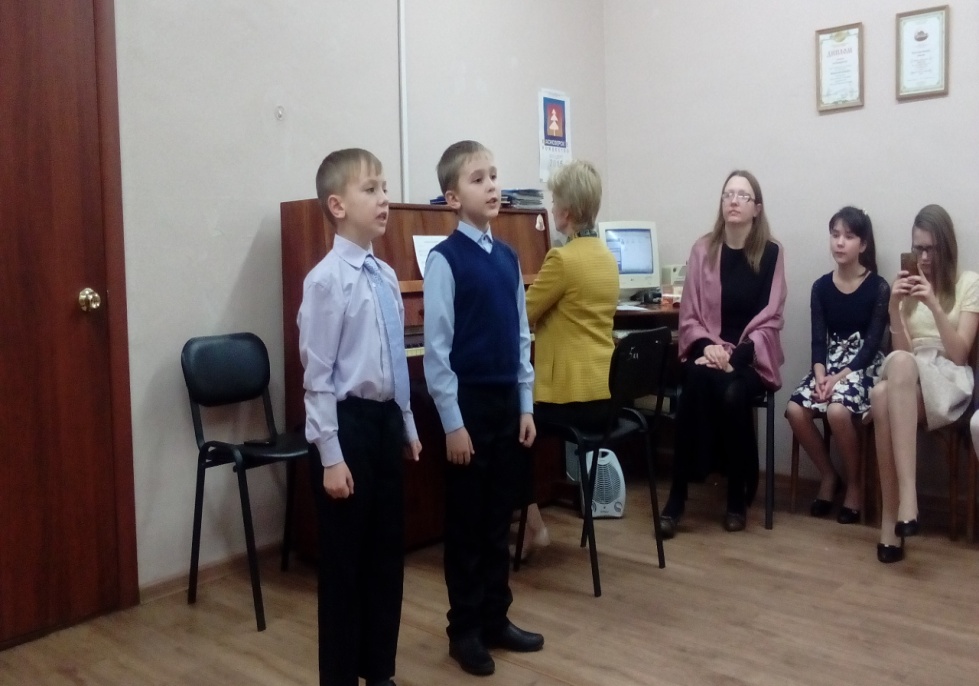 Родители – благодарные зрители!
Немного отдохнём на зимних каникулах!
С НОВЫМ ГОДОМ!